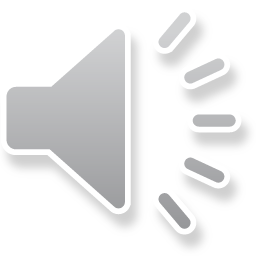 卡通教育模板
工作计划|工作总结|教育培训|工作汇报|开学规划
汇报人：壹课
[Speaker Notes: 更多模板亮亮图文旗舰店：https://liangliangtuwen.tmall.com]
Your Title Here
Lorem ipsum dolor sit amen, consectetur adipisicing elite, sed do eiusmod temper incididunt UT
目录
CONTENTS
Your Title Here
Lorem ipsum dolor sit amen, consectetur adipisicing elite, sed do eiusmod temper incididunt UT
Your Title Here
Lorem ipsum dolor sit amen, consectetur adipisicing elite, sed do eiusmod temper incididunt UT
Your Title Here
Lorem ipsum dolor sit amen, consectetur adipisicing elite, sed do eiusmod temper incididunt UT
此处输入标题
01
Enter title here
Who I heard the sound of the voiceSOB like the dream in the riverWho I see far away Goodbye sorrow of look in the eyes Don't understand is why you want toLet's dust score you like更多模板亮亮图文旗舰店：https://liangliangtuwen.tmall.com
04
03
OPTIONS
02
单击此处添加标题
OPTIONS
01
您的内容打在这里，或通过复制您的文本后在此框中选择粘贴并选择只保留文字
您的内容打在这里，或通过复制您的文本后在此框中选择粘贴并选择只保留文字
您的内容打在这里，或复制文本在此框中粘贴.
您的内容打在这里，或复制文本在此框中粘贴.
您的内容打在这里，或通过复制您的文本后在此框中选择粘贴并选择只保留文字 更多模板亮亮图文旗舰店：https://liangliangtuwen.tmall.com
您的内容打在这里，或通过复制您的文本后在此框中选择粘贴并选择只保留文字
4
单击此处添加标题
35%
33%
32%
31%
29%
28%
26%
18%
16%
输入标签
输入标签
输入标签
输入标签
输入标签
输入标签
输入标签
输入标签
输入标签
添加主题
在此录入本图例的备注说明，在此录入本图例的备注说明
在此录入本图例的备注说明，在此录入本图例的备注说明
在此录入本图例的备注说明，在此录入本图例的备注说明
在此录入上述图片的描述说明，在此录入上述图片的描述说明，在此录入上述图片的描述说明。
单击此处添加标题
D
B
A
C
单击添加标题
单击添加标题
单击此处添加文本
单击此处添加文本
单击此处添加文本
单击此处添加文本
单击此处添加文本
单击此处添加文本
单击添加标题
单击添加标题
单击此处添加文本
单击此处添加文本
单击此处添加文本
单击此处添加文本
单击此处添加文本
单击此处添加文本
单击此处添加标题
在此输入你的文字
在此输入你的文字
在此输入你的文字
在此输入你的文字
在此输入你的文字
在此输入你的文字
在此输入你的文字
在此输入你的文字
在此输入你的文字
在此输入你的文字
在此输入你的文字
在此输入你的文字
在此输入你的文字
在此输入你的文字
在此输入你的文字
[Speaker Notes: 更多模板亮亮图文旗舰店：https://liangliangtuwen.tmall.com]
单击此处添加标题
点击添加标题
点击添加标题
您的内容打在这里，或者通过复制您的文本后选择只保留文字。
您的内容打在这里，或者通过复制您的文本后选择只保留文字。
您的内容打在这里，或者通过复制您的文本后选择只保留文字。
您的内容打在这里，或者通过复制您的文本后选择只保留文字。
此处输入标题
02
Enter title here
Who I heard the sound of the voiceSOB like the dream in the riverWho I see far away Goodbye sorrow of look in the eyes Don't understand is why you want toLet's dust score you like
[Speaker Notes: 更多模板亮亮图文旗舰店：https://liangliangtuwen.tmall.com]
单击此处添加标题
01
02
03
04
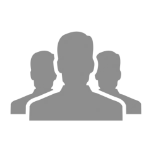 点击添加标题
点击添加标题
点击添加标题
点击添加标题
您的内容打在这里，或者通过复制您的文本后选择只保留文字。
您的内容打在这里，或者通过复制您的文本后选择只保留文字。
您的内容打在这里，或者通过复制您的文本后选择只保留文字。
您的内容打在这里，或者通过复制您的文本后选择只保留文字。
单击此处添加标题
添加说明文字
添加说明文字
您的内容打在这里,或者通过复制您的文本后,选择只保留文字。您的内容打在这里。
您的内容打在这里,或者通过复制您的文本后,选择只保留文字。您的内容打在这里。
2014
2015
添加说明文字
添加说明文字
添加说明文字
添加说明文字
您的内容打在这里,或者通过复制您的文本后,选择只保留文字。您的内容打在这里。更多模板亮亮图文旗舰店：https://liangliangtuwen.tmall.com
您的内容打在这里,或者通过复制您的文本后,选择只保留文字。您的内容打在这里。
2016
2017
添加说明文字
添加说明文字
单击此处添加标题
点击添加标题
点击添加说明
点击添加说明
点击添加说明
点击添加说明
点击添加说明
点击添加说明
点击添加说明
点击添加说明
您的内容打在这里，或者通过复制您的文本后选择只保留文字。
点击添加标题
您的内容打在这里，或者通过复制您的文本后选择只保留文字。
单击添加标题
单击添加标题
单击添加标题
单击添加标题
[Speaker Notes: 更多模板亮亮图文旗舰店：https://liangliangtuwen.tmall.com]
单击此处添加标题
添加标题
在此录入上述图表的综合描述说明，在此录入上述图表的描述说明。在此录入上述图表的综合描述说明，在此录入上述图表的综合描述说明，在此录入上述图表的综合描述说明。
在此录入上述图表的描述说明，在此录入上述图表的描述说明，在此录入上述图表的描述说明。
02
01
03
添加标题
添加标题
在此录入上述图表的描述说明，在此录入上述图表的描述说明，在此录入上述图表的描述说明。
在此录入上述图表的描述说明，在此录入上述图表的描述说明，在此录入上述图表的描述说明。
单击此处添加标题
输入标题
输入标题
输入标题
在此录入上述图表的综合描述说明，在此录入上述图表的描述说明，在此录入上述图表的描述说明。
在此录入上述图表的综合描述说明，在此录入上述图表的描述说明，在此录入上述图表的描述说明。
输入标题
输入标题
在此录入上述图表的综合描述说明，在此录入上述图表的描述说明，在此录入上述图表的描述说明。更多模板亮亮图文旗舰店：https://liangliangtuwen.tmall.com
在此录入上述图表的综合描述说明，在此录入上述图表的描述说明，在此录入上述图表的描述说明。
在此录入上述图表的综合描述说明，在此录入上述图表的描述说明，在此录入上述图表的描述说明。
单击此处添加标题
86%
4项
500万
3件
单击此处添加段落文本
单击此处添加段落文本
单击此处添加段落文本
单击此处添加段落文本
单击此处添加段落文本
单击此处添加段落文本
单击此处添加段落文本
单击此处添加段落文本
单击此处添加段落文本
单击此处添加段落文本
单击此处添加段落文本
单击此处添加段落文本
单击此处添加段落文本
单击此处添加段落文本
单击此处添加段落文本
单击此处添加段落文本
计划完成情况
大事件
获奖
销售额
此处输入标题
03
Enter title here
Who I heard the sound of the voiceSOB like the dream in the riverWho I see far away Goodbye sorrow of look in the eyes Don't understand is why you want toLet's dust score you like更多模板亮亮图文旗舰店：https://liangliangtuwen.tmall.com
单击此处添加标题
宏观利好
表现二
单击此处添加文本，单击此处添加文本，单击此处添加文本，单击此处添加文本，单击此处添加文本，单击此处添加文本
01
02
宏观利好
表现一
宏观利好
表现三
01
单击此处添加文本，单击此处添加文本，单击此处添加文本，单击此处添加文本，单击此处添加文本，单击此处添加文本
03
02
单击此处添加文本，单击此处添加文本，单击此处添加文本，单击此处添加文本，单击此处添加文本，单击此处添加文本
03
单击此处添加标题
399,834K
4873,834K
5258,487K
258,487K
点击添加标题
点击添加标题
点击添加标题
点击添加标题
在此录入上述图表的综合描述说明，在此录入上述图表的描述说明，在此录入上述图表的描述说明。
在此录入上述图表的综合描述说明，在此录入上述图表的描述说明，在此录入上述图表的描述说明。
在此录入上述图表的综合描述说明，在此录入上述图表的描述说明，在此录入上述图表的描述说明。
在此录入上述图表的综合描述说明，在此录入上述图表的描述说明，在此录入上述图表的描述说明。
单击此处添加标题
不想做
不会做
单击此处添加段落文本，单击此处添加段落文本，单击此处添加段落文本。
单击此处添加段落文本，单击此处添加段落文本，单击此处添加段落文本。
目标
不好做
做不好
单击此处添加段落文本，单击此处添加段落文本，单击此处添加段落文本。
单击此处添加段落文本，单击此处添加段落文本，单击此处添加段落文本。
单击此处添加标题
添加目标
添加目标
添加目标
添加目标
添加目标
添加目标
具体目标
添加目标
添加目标
添加目标
添加目标
单击此处添加标题
01
02
03
04
添加
标题
添加
标题
添加
标题
添加
标题
您的内容打在这里，或通过复制您的文本后在此框中选择粘贴并选择只保留文字
您的内容打在这里，或通过复制您的文本后在此框中选择粘贴并选择只保留文字
您的内容打在这里，或通过复制您的文本后在此框中选择粘贴并选择只保留文字
您的内容打在这里，或通过复制您的文本后在此框中选择粘贴并选择只保留文字更多模板亮亮图文旗舰店：https://liangliangtuwen.tmall.com
单击此处添加标题
添加标题
点击此处添加段落文本
点击此处添加段落文本.
点击此处添加段落文本
添加标题
点击此处添加段落文本
点击此处添加段落文本.
点击此处添加段落文本
添加标题
点击此处添加段落文本
点击此处添加段落文本.
点击此处添加段落文本
添加标题
点击此处添加段落文本
点击此处添加段落文本.
点击此处添加段落文本
添加标题
点击此处添加段落文本
点击此处添加段落文本.
点击此处添加段落文本
[Speaker Notes: 更多模板亮亮图文旗舰店：https://liangliangtuwen.tmall.com]
此处输入标题
04
Enter title here
Who I heard the sound of the voiceSOB like the dream in the riverWho I see far away Goodbye sorrow of look in the eyes Don't understand is why you want toLet's dust score you like
100%
100%
50%
单击此处添加标题
添加标题
添加标题
添加标题
您的内容打在这里，或复制文本在此框中粘贴.
点击此处添加段落文本  . 您的内容打在这里，或通过复制您的文本后在此框中选择粘贴并选择只保留文字更多模板亮亮图文旗舰店：https://liangliangtuwen.tmall.com.
24
[Speaker Notes: 更多模板亮亮图文旗舰店：https://liangliangtuwen.tmall.com]
您的内容打在这里，或通过复制您的文本后在此框中选择粘贴并选择只保留文字 . 您的内容打在这里，或复制文本在此框中粘贴. .  更多模板亮亮图文旗舰店：https://liangliangtuwen.tmall.com
02
03
01
您的内容打在这里，或复制文本在此框中粘贴.
您的内容打在这里，或复制文本在此框中粘贴.
您的内容打在这里，或复制文本在此框中粘贴.
单击此处添加标题
25
单击此处添加标题
添加标题文字
您的内容打在这里，或通过复制您的文本后在此框中选择粘贴
添加标题文字
您的内容打在这里，或通过复制您的文本后在此框中选择粘贴
添加标题文字
您的内容打在这里，或通过复制您的文本后在此框中选择粘贴
41
4
2
5
1
3
单击此处添加标题
添加文本概述，
添加文本概述，
添加文本概述，
添加文本概述，
添加文本概述，
添加文本概述，
添加文本概述，
添加文本概述，
添加文本概述。
添加文本概述，
添加文本概述，
添加文本概述，
添加文本概述，
添加文本概述，
添加文本概述，
添加文本概述，
添加文本概述，
添加文本概述。
添加文本概述，
添加文本概述，
添加文本概述，
添加文本概述，
添加文本概述，
添加文本概述，
添加文本概述，
添加文本概述，
添加文本概述。
添加文本概述，
添加文本概述，
添加文本概述，
添加文本概述，
添加文本概述，
添加文本概述，
添加文本概述，
添加文本概述，
添加文本概述。
添加文本概述，
添加文本概述，
添加文本概述，
添加文本概述，
添加文本概述，
添加文本概述，
添加文本概述，
添加文本概述，
添加文本概述。
点击添加主题
内容概述，总结陈词，关键词
[Speaker Notes: 更多模板亮亮图文旗舰店：https://liangliangtuwen.tmall.com]
65%
91%
54%
48%
1
2
3
4
在此录入上述图表的综合分析说明，在此录入上述图表的综合分析说明。
在此录入上述图表的综合分析说明，在此录入上述图表的综合分析说明。
在此录入上述图表的综合分析说明，在此录入上述图表的综合分析说明。
在此录入上述图表的综合分析说明，在此录入上述图表的综合分析说明。
单击此处添加标题
[Speaker Notes: 更多模板亮亮图文旗舰店：https://liangliangtuwen.tmall.com]
单击此处添加标题
关键词
文字概述，内容总结
在此录入上述图表的综合分析说明，在此录入上述图表的综合分析说明。
文字概述，内容总结
在此录入上述图表的综合分析说明，在此录入上述图表的综合分析说明。
关键词
文字概述，内容总结
关键词
关键词
在此录入上述图表的综合分析说明，在此录入上述图表的综合分析说明。
单击此处添加标题
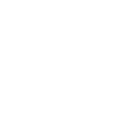 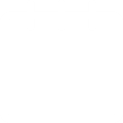 添加主题
添加主题
添加主题
添加主题
在此录入上述图表的综合分析说明，在此录入上述图表的综合分析说明。
在此录入上述图表的综合分析说明，在此录入上述图表的综合分析说明。
在此录入上述图表的综合分析说明，在此录入上述图表的综合分析说明。
在此录入上述图表的综合分析说明，在此录入上述图表的综合分析说明。
[Speaker Notes: 更多模板亮亮图文旗舰店：https://liangliangtuwen.tmall.com]
感谢您的观看
工作计划|工作总结|教育培训|工作汇报|开学规划
汇报人：亮亮图文